Проба сухого пятна крови
Виды биоматериалов, собираемых  для целей допинг-контроля
2
1
3
Венозная кровь
Капиллярная кровь
Моча
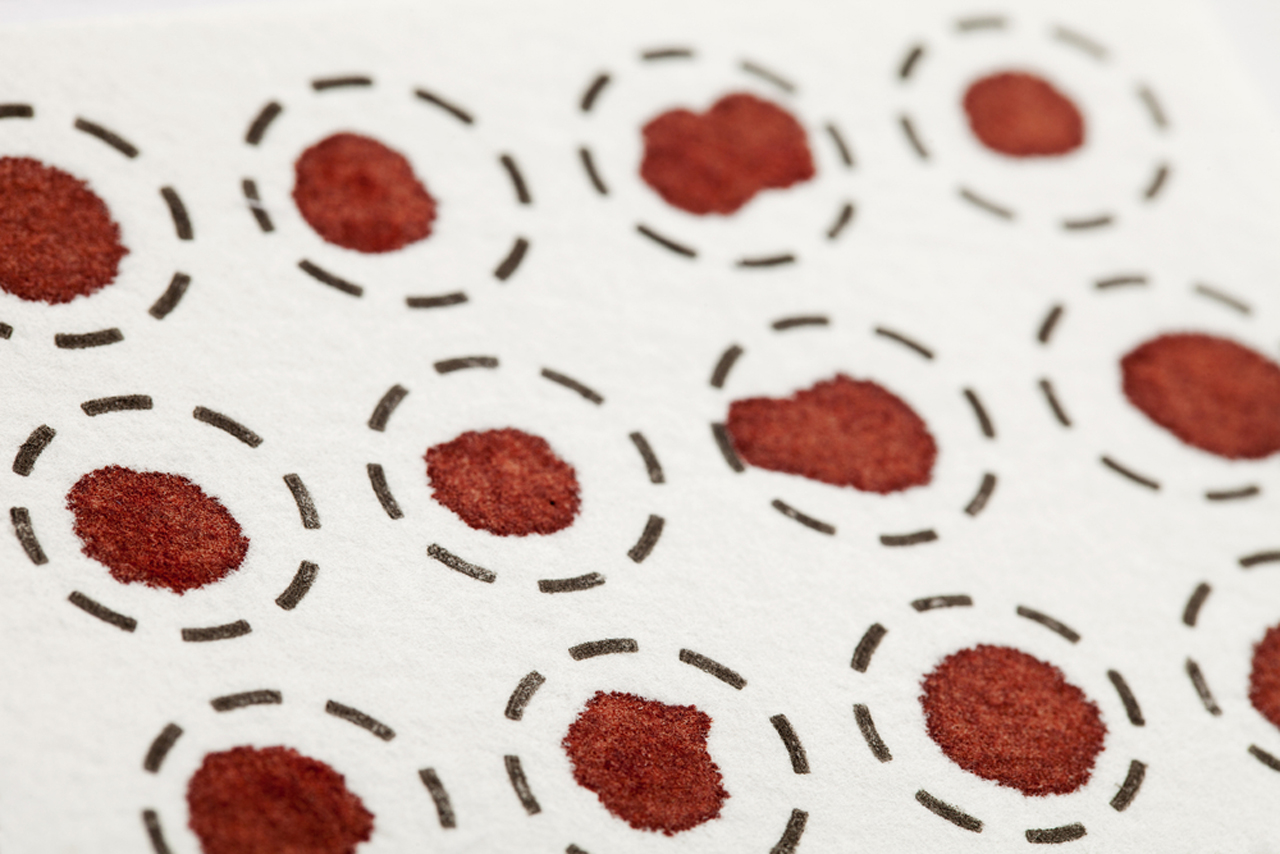 Отбор проб капиллярной крови методом «сухих пятен крови»

- это один из  способов отбора проб для целей допинг-контроля, в процессе которого у спортсмена собирают капиллярную кровь, после чего ее помещают на абсорбирующую подложку и дают высохнуть.
Международный стандарт по тестированию и расследованиям 2023
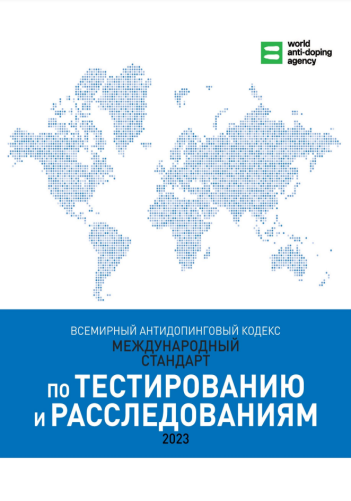 ПРИЛОЖЕНИЕ J. ОТБОР, ХРАНЕНИЕ И ТРАНСПОРТИРОВКА ПРОБ СУХИХ ПЯТЕН КРОВИ.
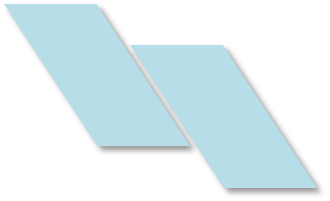 Как отбирают пробу сухого пятна крови?
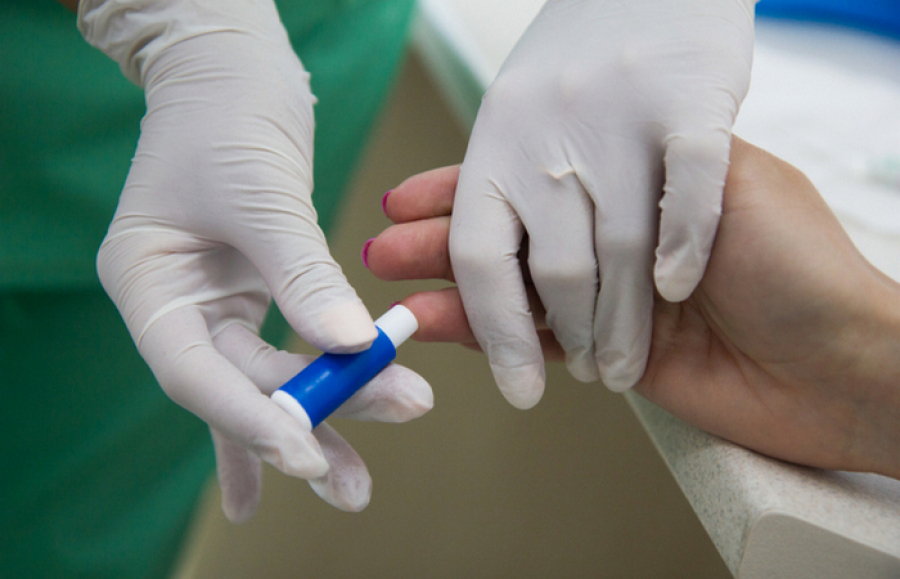 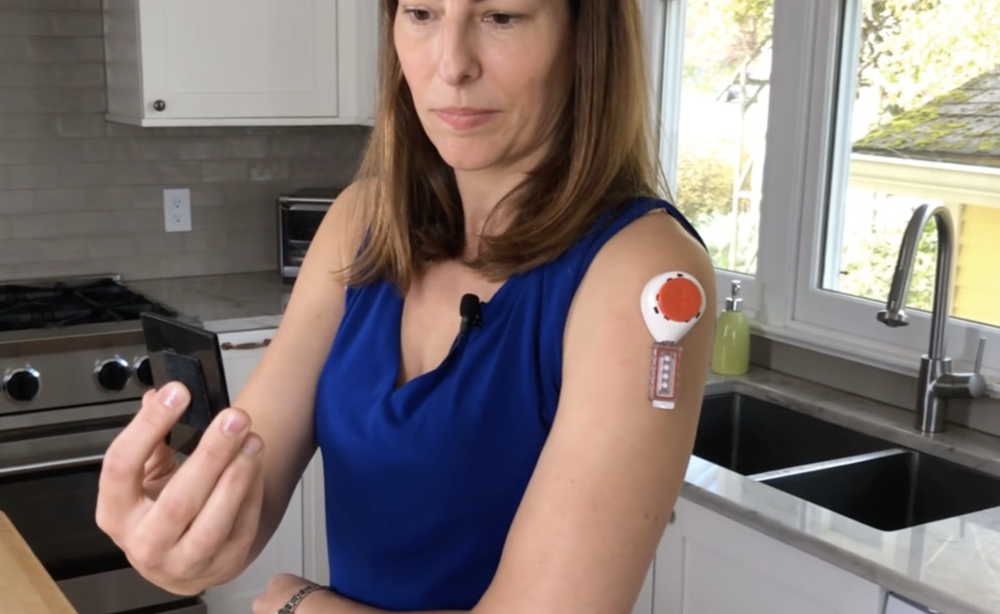 отбор пробы сухого пятна крови из пальца
отбор пробы сухого пятна крови из верхней части руки с помощью устройства с интегрированной микроиглой/микроланцетом
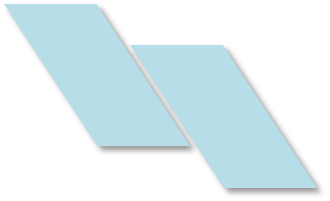 Подробная информация о процедуре доступна в Памятке:  https://rusada.ru/upload/iblock/1c5/moxxkg42h3x00cu9rcrzgucogjse78q5/Pamyatka-sukhie-pyatna-krovi.pdf